Discussion on AI/ML dataset support
oneM2M SDS#54
SeungMyeong Jeong (KETI)
Introduction
Rel-5 WI: WI-0105-System enhancements to support AI capabilities

This contribution proposes draft resource design for the use case and requirements in 
RDM-2022-0027-use_case_on_dataset_creation_for_AI_models
RDM-2022-0028-requirements_on_dataset_creation_for_AI_models
and continuation of
SDS-2021-0243-ML_Dataset_Preparation
2
Example flow
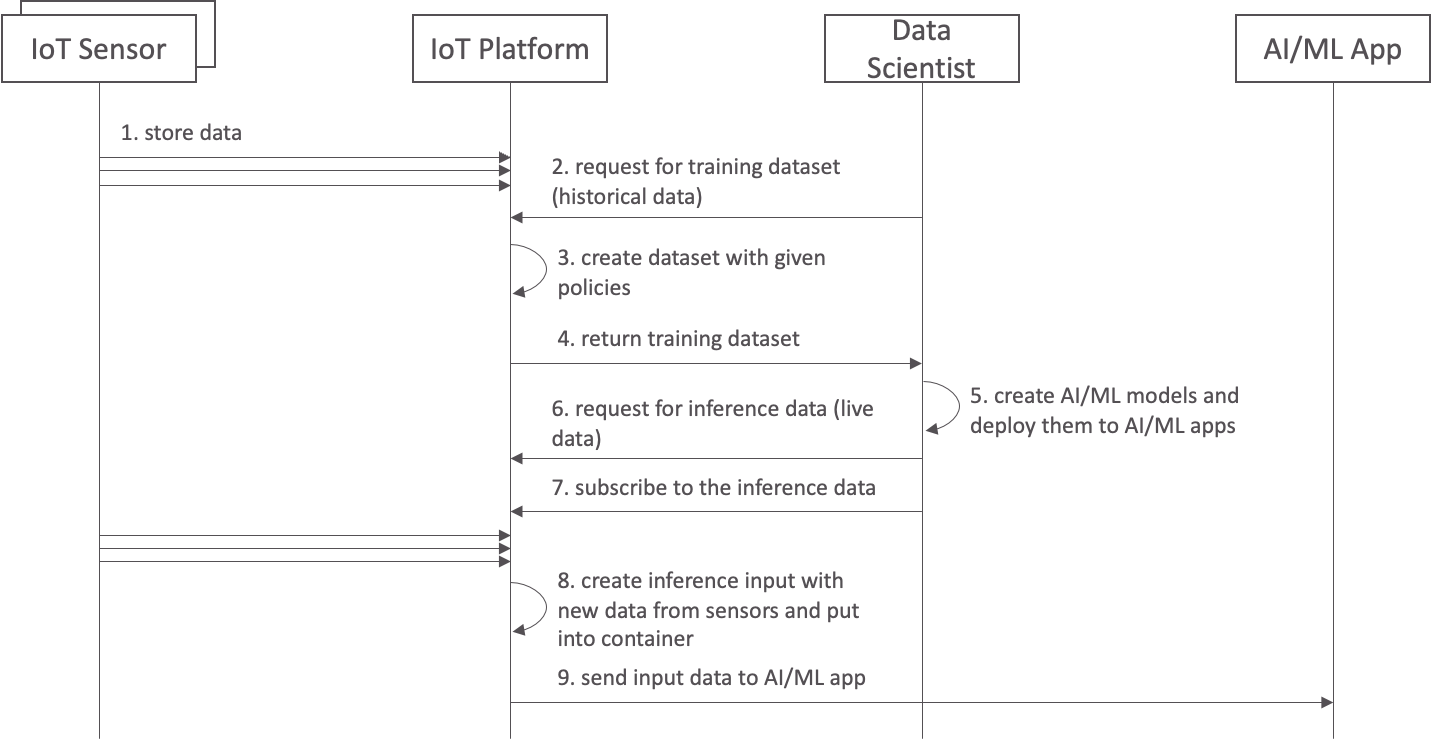 Getting training dataset
(historical data)
Getting inference input data (live data)
3
Concept
Preparing ML model training dataset
t, flowrate
03:05, 20.2
03:45, 30.3
flow meter
give me training dataset for flowrate, temp and turbidity from 03:00 to 04:00
oneM2M
Platform
t, temp
03:00, 20.3
04:00, 18.7
weather API
ML app
t, flowrate, turbidity, temp
03:00, NaN, NaN, 20.3
03:03, NaN, 2.3, NaN
03:05, 20.2, NaN, NaN
03:13, NaN, 2.5, NaN
03:45, 30.3, NaN, NaN
04:00, NaN, NaN, 18.7
t, flowrate, turbidity, temp
03:00, NaN, NaN, 20.3
03:03, NaN, 2.3, 20.3
03:05, 20.2, 2.3, 20.3
03:13, 20.2, 2.5, 20.3
03:45, 30.3, 2.5, 20.3
04:00, 30.3, 2.5, 18.7
t, turbidity
03:03, 2.3
03:13, 2.5
waterQuality sensor
< simple join different data >
< fill up empty ones by policies >
4
Interface Design
Target resource
one of Data Sharing Resources (e.g. container) and provide other DSR list in the parameter
Might need to associate with Result Content param which is already too complex
<MLTrainingData> virtual resource and provide all DSRs to join
Might be preferable since each application would need different dataset. Virtual resource leaves no resource behind, it is volatile. Targeting a virtual resource and send back the created dataset seems good. 
Only RETRIEVE operation is allowed
5
Interface Design
New parameters for dataset retrieval request
CSV(text/csv) is new to oneM2M
6
Concept
Preparing inferencing dataset for a given ML model
create inferencing dataset for flowrate, temp and turbidity then put it somewhere
t, flowrate
03:05, 20.2
03:45, 30.3
flow meter
oneM2M Platform
t, temp
03:00, 20.3
04:00, 18.7
weather API
1. dataset request
ML app
(inferencing)
3. subscribe cnt
4. notify new cin
2. create a container
t, turbidity
03:03, 2.3
03:13, 2.5
waterQuality sensor
inferencingDataset <cnt>
{
    "m2m:cin": {
        "con": {
            "t": "03:13",
            “flowrate": 20.2,
            “turbidity": 2.5,
            "temp": 20.3
        }
    }
}
{
    "m2m:cin": {
        "con": {
            "t": "03:45",
            “flowrate": 30.2,
            “turbidity": 2.5,
            "temp": 20.3
        }
    }
}
…
7
Interface Design
new datasetPolicy resource type
CRUD operations are allowed
8